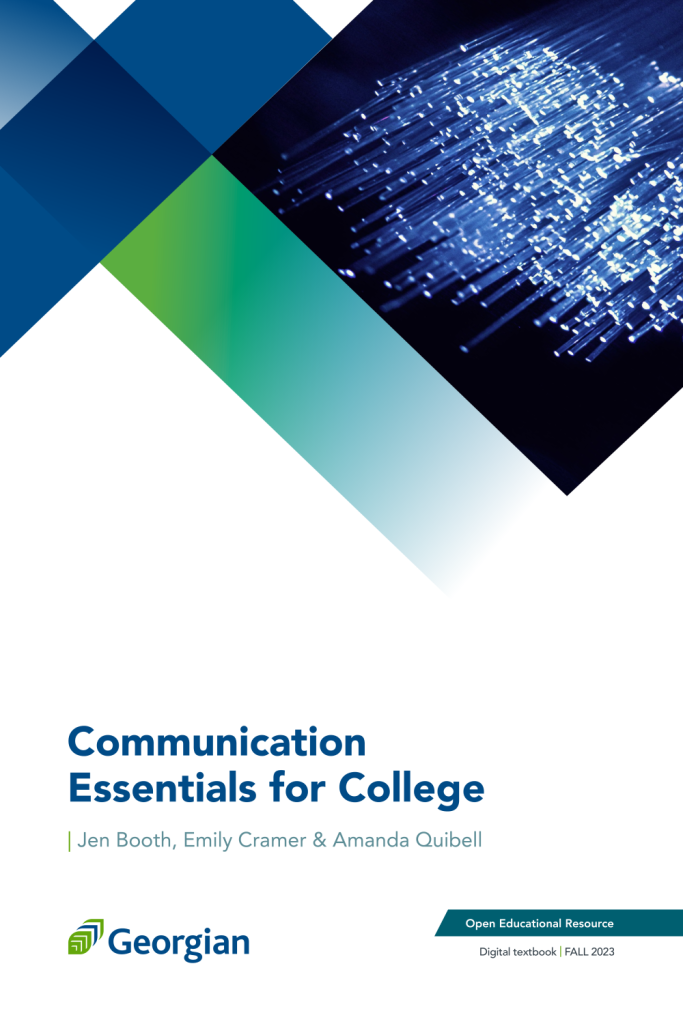 Communication Essentials for CollegeChapter Chapter 1: Introduction
Slides created to accompany Communication Essentials for College by Jen Booth, Emily Cramer & Amanda Quibell, Georgian College.
Except where otherwise noted, all material is licensed under CC BY NC 4.0
Chapter 1: Introduction
Communication Essentials for College
1.1 – Why on earth am I taking another English course?
1.2 – Connect with your instructor
1.3 – Acting professional in an online environment
1.4 - Academic Integrity
2
[Speaker Notes: Chapter 1: Introduction was taken directly from Chapter 1 of Communication Essentials for College by Jen Booth, Emily Cramer & Amanda Quibell under a CC BY-NC 4.0 License. No changes were made.]
1.4 – Academic Integrity (Continued)
Learning Objectives
Communication Essentials for College
Identify resources and services at your college/university to help you complete your assignments with integrity.
Describe how the use of artificial intelligence tools in your academic work could be detrimental to your academic progress.
3
[Speaker Notes: Learning Objectives was taken directly from Chapter 1.4 of Communication Essentials for College by Jen Booth, Emily Cramer & Amanda Quibellunder a CC BY-NC 4.0 License. No changes were made.]
Communications vs. English Courses
Communication Essentials for College
Communications is the practice of interacting with others in the academic and professional world 
Methods of communication are adapted based on the target audience. You wouldn’t talk to a professor the same way you would a long-time friendly co-worker
5 C’s of effective communication are: clear, concise, coherent, correct, and convincing
4
Communication Skills Desired by Employers
Communication Essentials for College
Effective communication skills are required no matter what field you are working in and is a soft skill that helps you stand out from competition
Communication is the first category in the Conference Board of Canada’s Employability Skills list.
(Conference Board of Canada, n.d., as cited in Booth et al. , 2022)
5
[Speaker Notes: Conference Board of Canada. (n.d.-a). Employability skills.  https://www.conferenceboard.ca/edu/employability-skills.aspx]
A Diverse Skillset Featuring Communications Is Key to Survival
Communication Essentials for College
If recognized trends continue, then Canadians could hold as many as 15 jobs during their career (Harris, 2014, para. 8, as cited in Booth et al. , 2022) and many will work for several employers at once (Mahdawi, 2017, as cited in Booth et al. , 2022)
Effective communication skill is a key to switch between different roles to lead a balanced career
6
[Speaker Notes: Harris, P. (2014, December 4). How many jobs do Canadians hold in a lifetime? Workopolis. https://careers.workopolis.com/advice/how-many-jobs-do-canadians-hold-in-a-lifetime/
Mahdawi, A. (2017, June 26). What jobs will still be around in 20 years? Read this to prepare your future. The Guardian. https://www.theguardian.com/us-news/2017/jun/26/jobs-future-automation-robots-skills-creative-health]
A Diverse Skillset Featuring Communications Is Key to Survival (Continued)
Communication Essentials for College
Example:   
A nurse who graduates with a diploma and enters the workforce quilting together a patchwork of part-time gigs in hospitals, care homes, clinics, and schools, for instance, won’t still be exhausted by this juggling act if they have the soft skills to rise to decision-making positions in any one of those places (Booth et al. , 2022).
7
[Speaker Notes: This example was taken directly from Chapter 1.1 of Communication Essentials for College by Jen Booth, Emily Cramer & Amanda Quibell under a CC BY-NC 4.0 License.  No changes were made.]
Communication Represents You and Your Employer
Communication Essentials for College
Strong communication skills will catch the attention of potential employers.
 People connect quality of communication with the quality of the job you will do.
Proofread (Always!!) Take time to write well thought-out responses and proofread multiple times to make sure there are no mistakes.
8
1.1 Key Takeaways
Communication Essentials for College
By teaching you the communications conventions for dealing with a variety of stakeholders, a course in Communications has different goals from your high school English course and is a vitally important step towards professionalizing you for entry or re-entry into the workforce.
9
[Speaker Notes: Key Takeaways was taken directly from Chapter 1.1 of Communication Essentials for College by Jen Booth, Emily Cramer & Amanda Quibell under a CC BY-NC 4.0 License.  No changes were made.]
Chapter 1.1 Key Takeaways (Continued)
Communication Essentials for College
Employers value employees who excel in communication skills rather than just technical skills, by ensuring better workplace and client relations, they contribute directly to the viability of the organization.
The quality of your communication represents the quality of your work and the organization you work for, especially online when others have only your words to judge.
10
[Speaker Notes: Key Takeaways was taken directly from Chapter 1.1 of Communication Essentials for College by Jen Booth, Emily Cramer & Amanda Quibell under a CC BY-NC 4.0 License.  No changes were made.]
1.2 - Connect With Your Instructor
Learning Objectives
Communication Essentials for College
Identify ways to build a good relationship with your course instructors through in-class, email, and office hour communication.
11
[Speaker Notes: Learning Objectives was taken directly from Chapter 1.2 of Communication Essentials for College by Jen Booth, Emily Cramer & Amanda Quibell under a CC BY-NC 4.0 License.  No changes were made.]
In-Class Communication
Communication Essentials for College
Stay present in class and come prepared.
Ask questions.
Actively listen to what your instructor is saying.
Resolve doubts about a topic by asking questions after class instead of arguing with the instructor during class time.
12
Communicating in Office Hours
Communication Essentials for College
Keep note of your instructors’ office hours after class and communicate with them during those hours.
Contact your instructor via email or schedule an appointment to discuss topics studied in class or resolve questions about assignments.
13
Communicating in Office Hours (Continued)
Communication Essentials for College
Tips to effectively utilize the time:
Be punctual.
Come prepared with the course/assignment material.
Prepare questions ahead of time.
At the end of the meeting summarize key points to ensure you understand.
14
Communicating By Email
Communication Essentials for College
Use the email address provided by your institution.
Include a relevant subject line with your course name and email topic to get a quicker response from your instructor.
Write emails that are professional, clear, and concise.
Wait for instructor’s reply. Give them at least 24 to 48 hours to get back to you.
15
Communicating By Email (Continued)
Communication Essentials for College
Example email from instructor to student. Sent from a student email account. Use a specific subject line, polite tone and note your class and section. Image Credit: “Connect with your instructor” by Rawia Inaim , licensed under CC BY-SA 4.0.
16
[Speaker Notes: “Connect with your instructor” by Rawia Inaim , licensed under CC BY-SA 4.0.]
1.3 - Acting Professional in an Online Environment
Learning Objectives
Communication Essentials for College
Identify fundamental behaviours to establish professionalism in an online learning environment.
17
[Speaker Notes: Learning Objectives was taken directly from Chapter 1.3 of Communication Essentials for College by Jen Booth, Emily Cramer & Amanda Quibell under a CC BY-NC 4.0 License.  No changes were made.]
Online Professionalism
Communication Essentials for College
Follow the basic rule of online communication when interacting in academic or professional world:
Mute yourself when you are not speaking to minimize by background noise.
Be presentable and well-dressed like you would for in-person meetings.
Use proper tools and test them before joining the meeting.
18
Online Discussion Boards
Communication Essentials for College
Maintain professional relationships with your peers and colleagues while communicating on discussion boards/forums.
Be mindful of what you are saying to help avoid conflicts.
19
Importance of Communication Skills
Communication Essentials for College
The most efficient way to reach out to professors and other departments is through email. 
Whether you want to book an appointment or ask for help, follow all the rules of email communication i.e. include subject line and keep your message short and clear.
20
Academic Integrity
Communication Essentials for College
One of the largest concerns with online education is Academic Integrity
Academic integrity is the commitment to honesty while exemplifying moral behaviour in your studies (Booth et al. , 2022). 
Higher education institutions have strict policies concerning academic misconduct and plagiarism. 
Check with your institution about their Academic Integrity Policies.
21
[Speaker Notes: Definition of Academic Integrity was taken directly from Chapter 1.3 of Communication Essentials for College by Jen Booth, Emily Cramer & Amanda Quibell under a CC BY-NC 4.0 License under a CC BY-NC 4.0 License. No changes were made.]
References & Attributions
Communication Essentials for College
Conference Board of Canada. (n.d.-a). Employability skills.  https://www.conferenceboard.ca/edu/employability-skills.aspx
Cramer, E., Quibell, A., & Booth, J. (2022, February 28). Communication Essentials for College. eCampus Ontario Open Library. https://ecampusontario.pre ssbooks.pub/gccomm/  
Harris, P. (2014, December 4). How many jobs do Canadians hold in a lifetime? Workopolis. https://careers.workopolis.com/advice/how-many-jobs-do-canadians-hold-in-a-lifetime/
Mahdawi, A. (2017, June 26). What jobs will still be around in 20 years? Read this to prepare your future. The Guardian.https://www.theguardian.com/us-news/2017/jun/26/jobs-future-automation-robots-skills-creative-health
22